Medical Welcome Kit
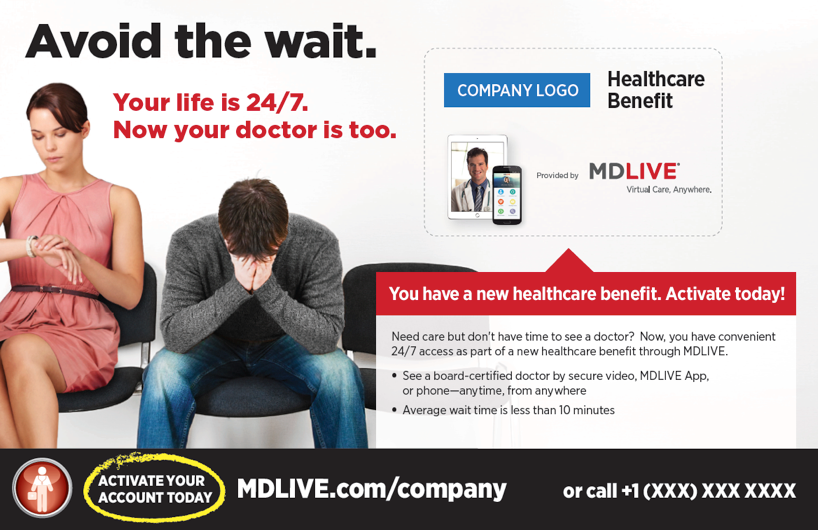 Medical – Short Copay
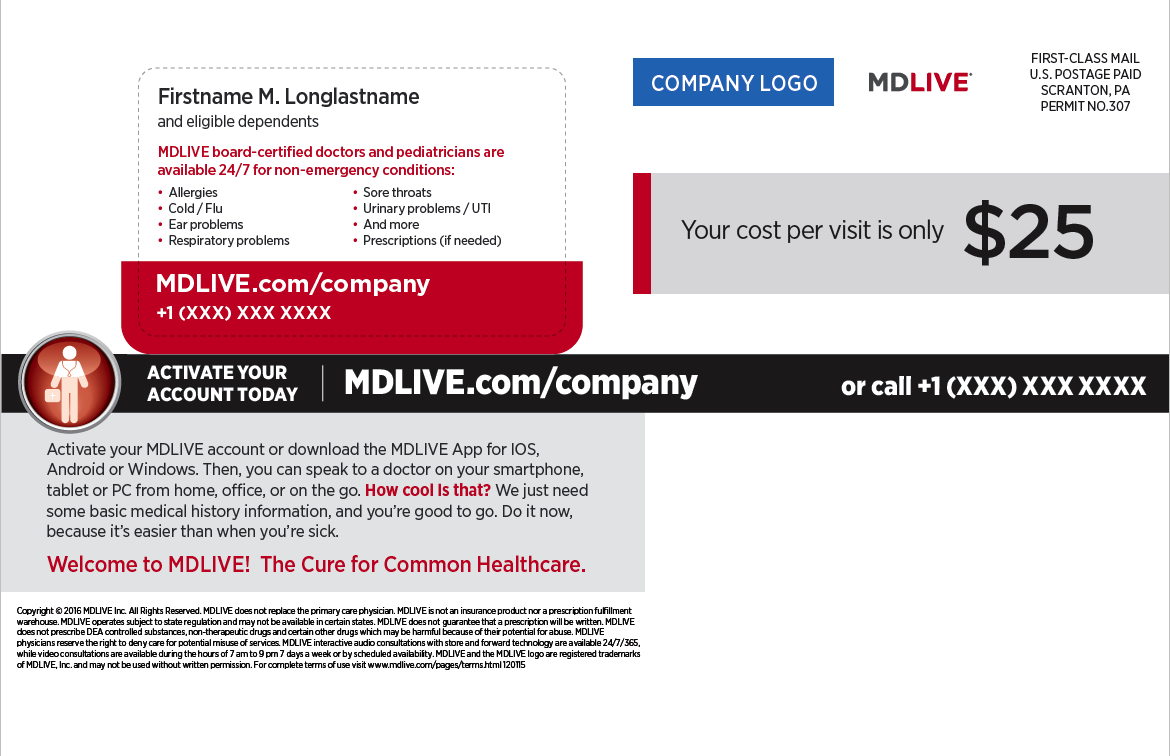 Medical – Long Copay
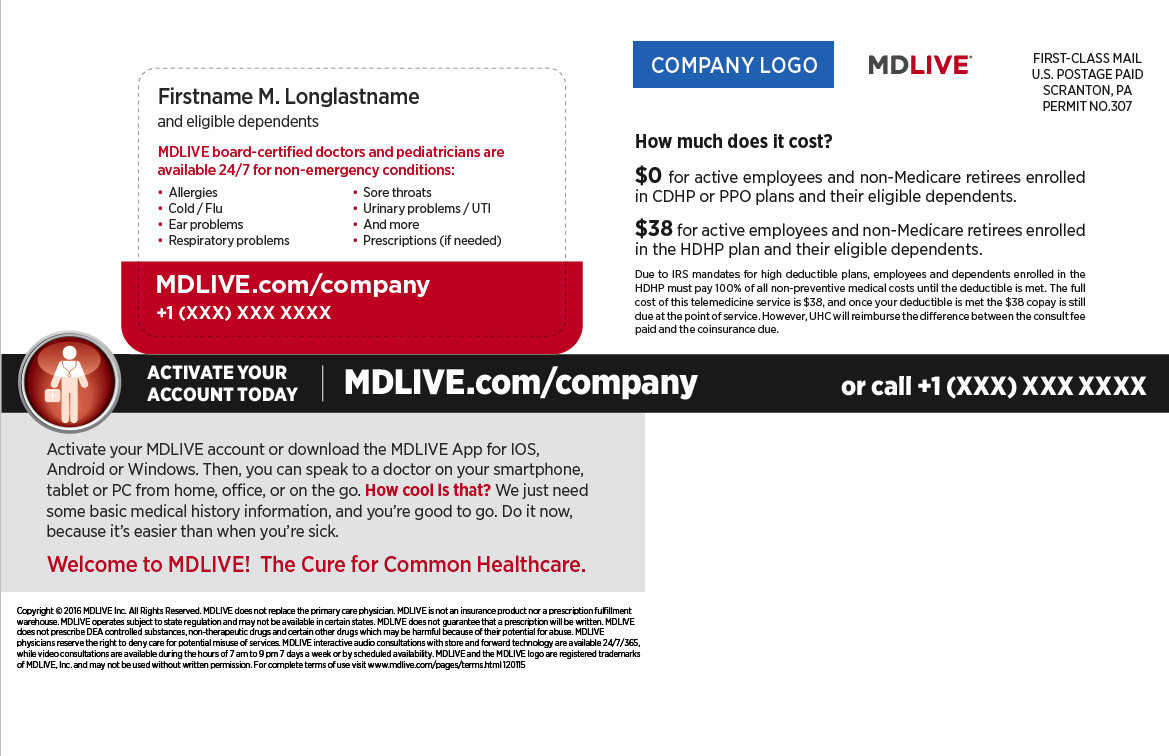 Medical & Behavioral Welcome Kit
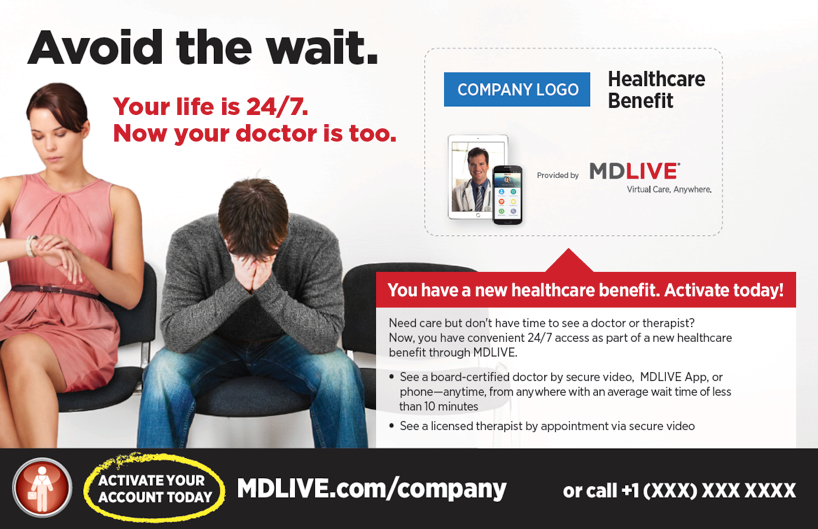 Medical & Behavioral – Short Copay
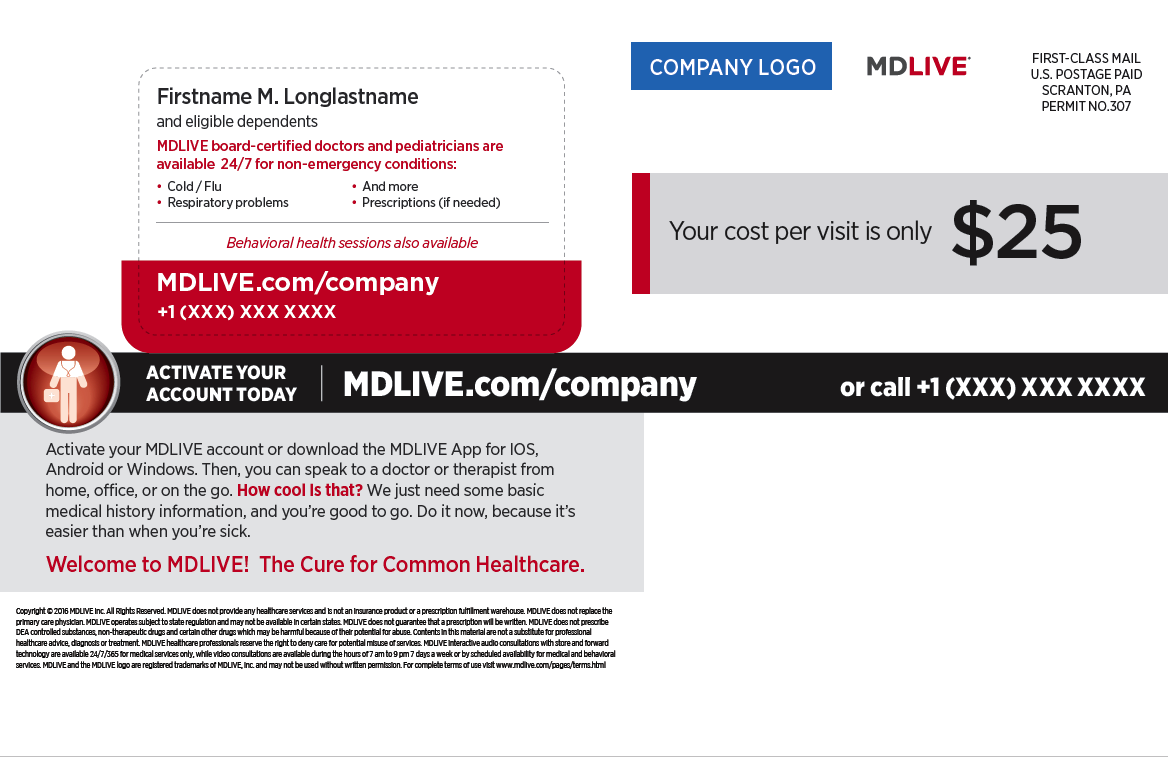 Medical & Behavioral – Long Copay
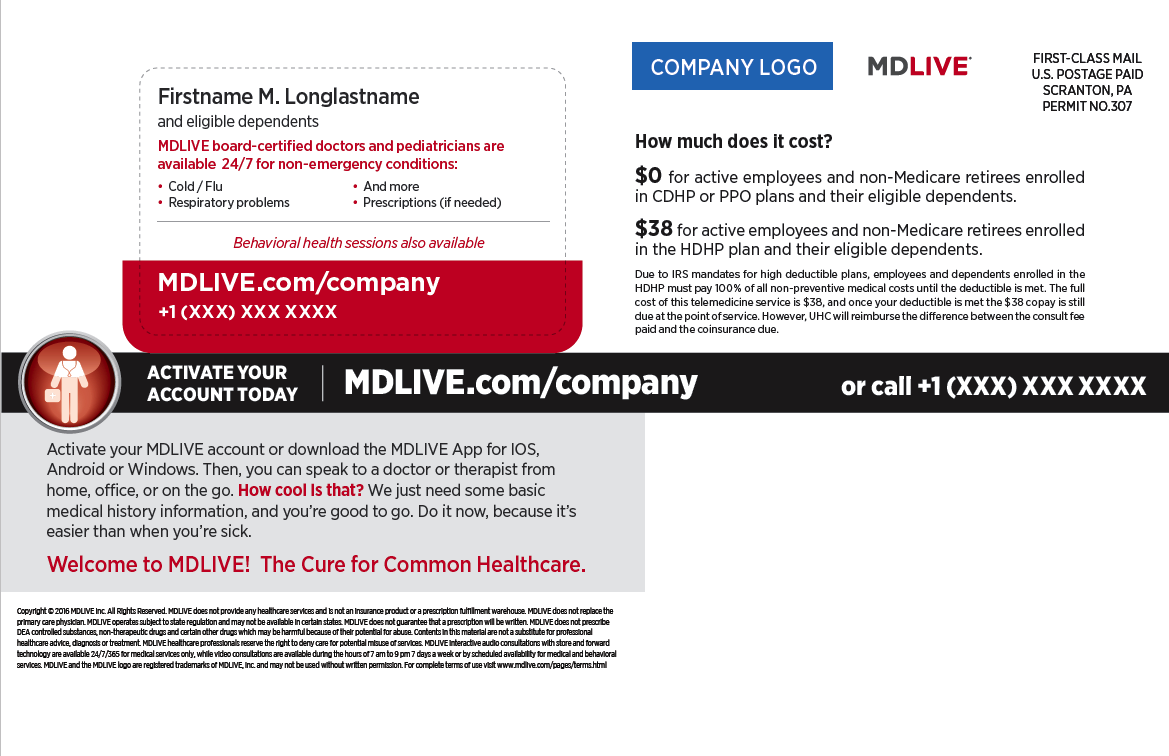 Spanish Medical Welcome Kit
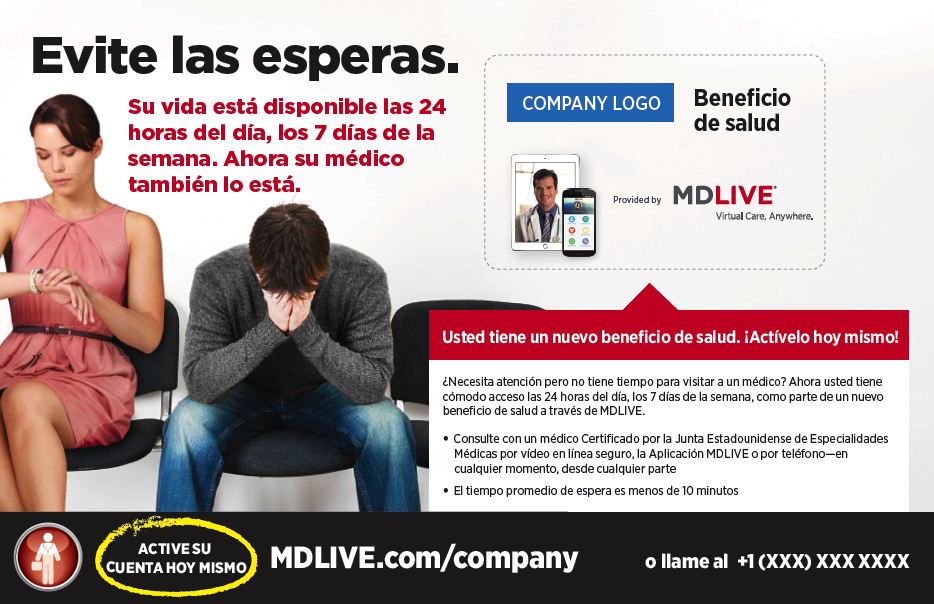 Spanish Medical – Back
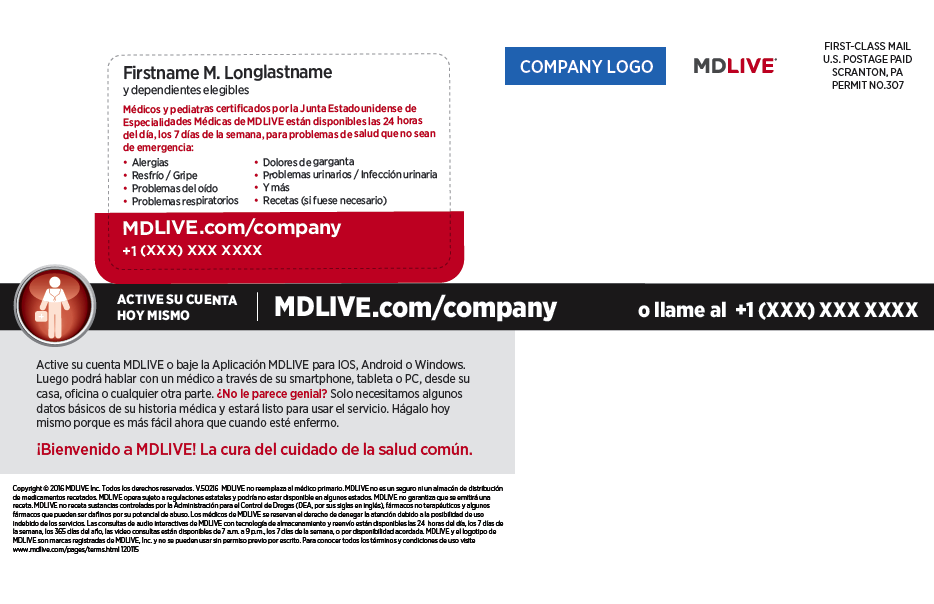 Spanish Medical & Behavioral Welcome Kit
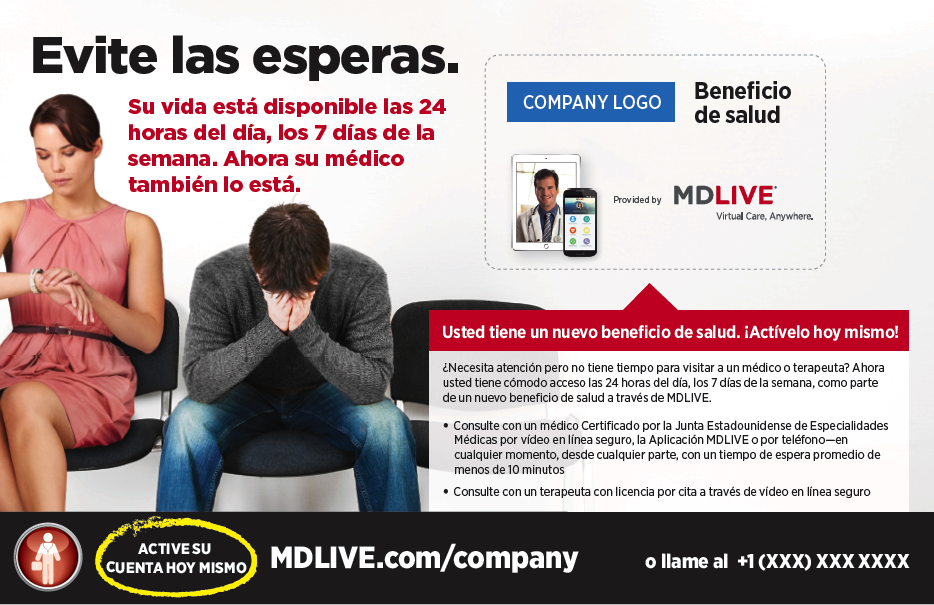 Spanish Medical & Behavioral – Back
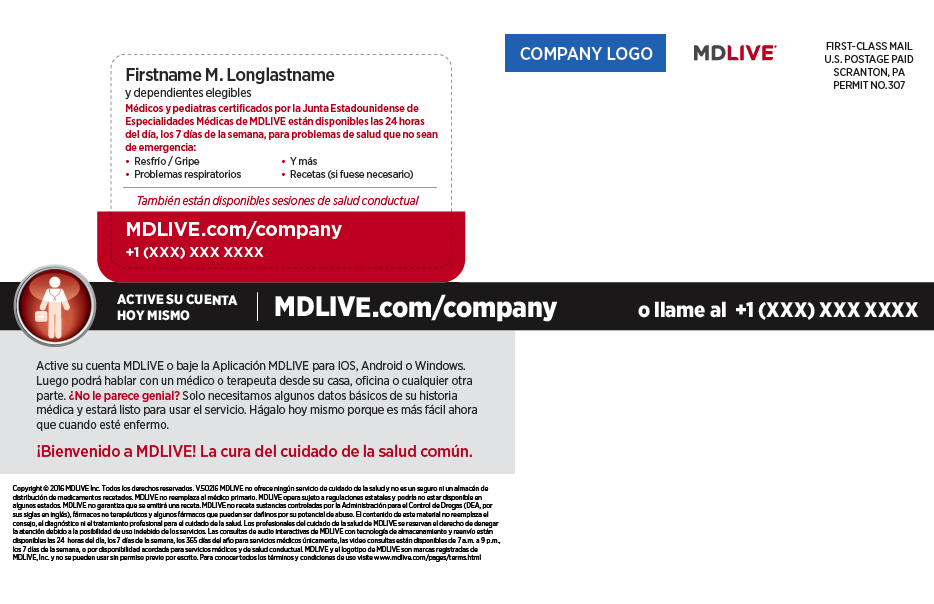 Medical Welcome Kit
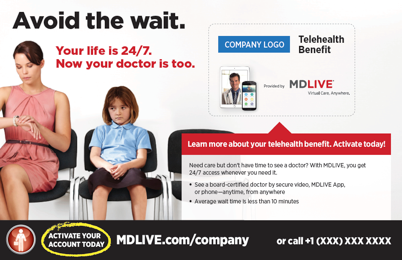 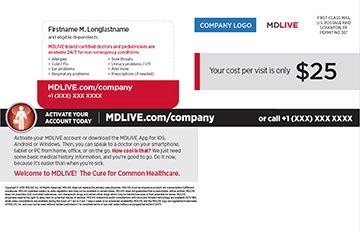 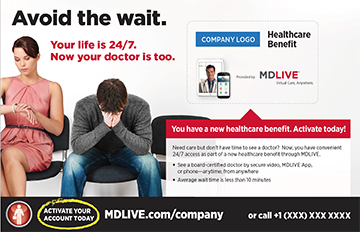 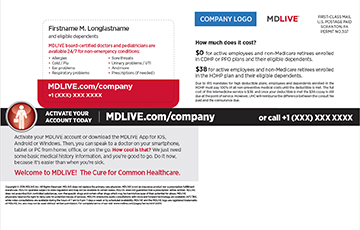 Behavioral Welcome Kit
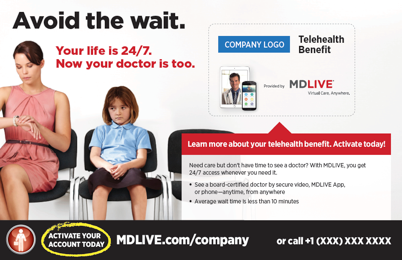 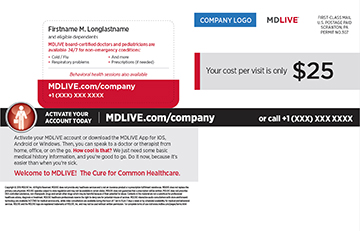 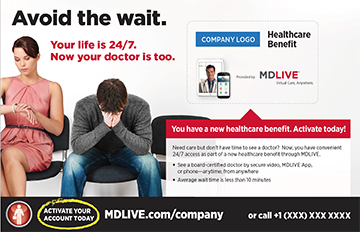 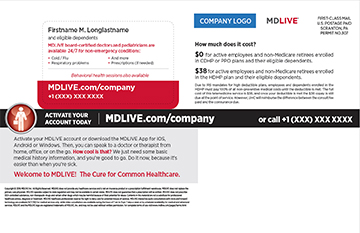 Spanish Welcome Kit
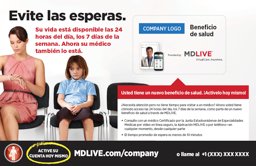 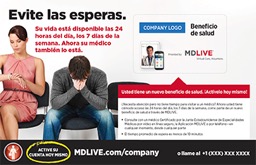 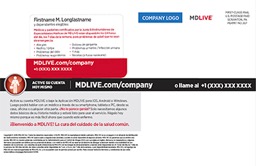 Medical
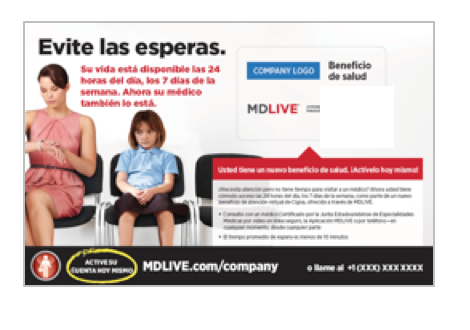 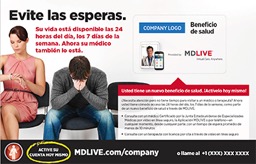 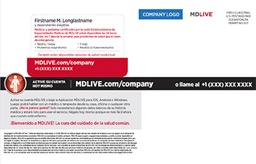 Behavioral
3-in-1 Insert
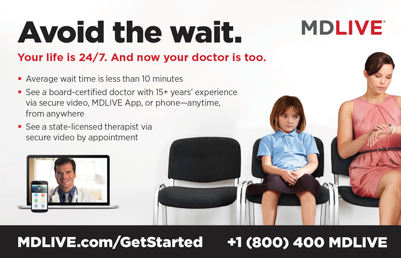 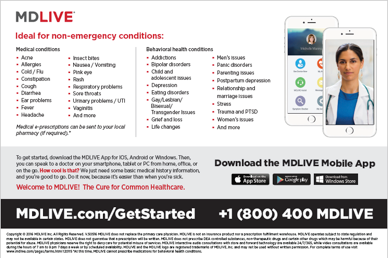 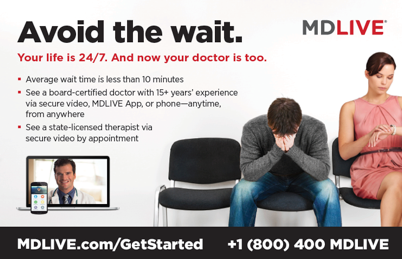 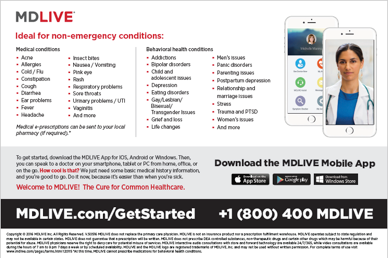 Welcome Kit Envelope (if required)
Health System Alternative Welcome Kit
Health System Alternative Welcome Kit